Stage 37Consilium
Model Sentences – p. 37
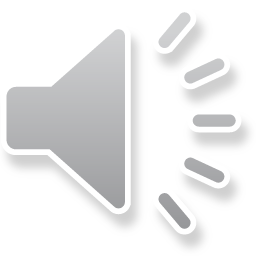 Agricola, Calēdoniīs victīs, epistulam nūntiō dictat.
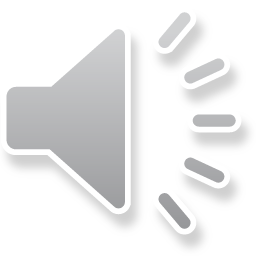 in hāc epistulā Agricola victōriam Rōmānōrum Imperātōrī nūntiat.
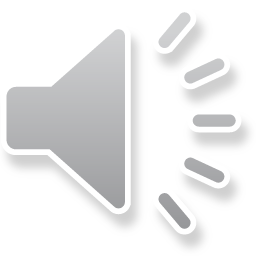 “exercitus Rōmānus Calēdoniōs superāvit!”
Agricola dīcit exercitum Rōmānum  Calēdoniōs superāvisse.
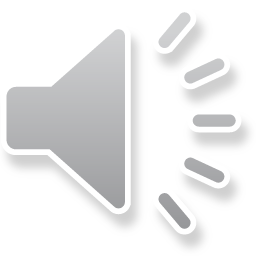 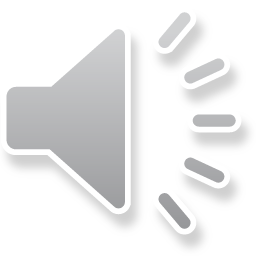 “multī hostēs periērunt, paucī effūgērunt.”
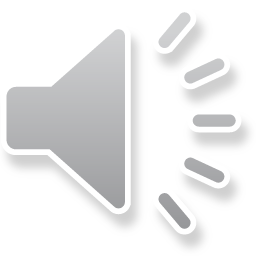 “aliae gentēs nūntiōs iam mīsērunt quī pācem petant.”
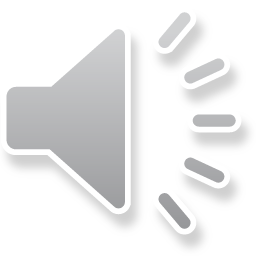 Agricola dīcit aliās gentēs nūntiōs mīsisse quī pācem petant.